Revised for wgrib2 v2.0.6a  2/15/2017
Read and Write Grib2 
Using Fortran and wgrib2api
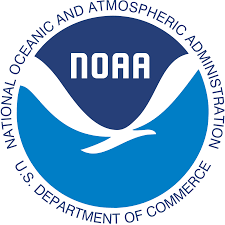 Wesley Ebisuzaki   Climate Prediction Center, NCEP
wesley.ebisuzaki@noaa.gov         2/14/2017
How to Read Grib2 Using Fortran
Utilities: CDO, GDAL, GrADS, NCL, wgrib2
   Can use utilities to convert to another format
   a) Convert prior to use: easy and practical
		ex. convert to f77 binary, read with fortran
   b) Convert archive
   		Pro: can be easy and practical.
  		Con: takes time and disk space
		Con: new format may lose metadata
		Maintenance issues can be important

Sometime you just have to read grib2 in fortran
Using a Library
ecCodes (formerly GRIB API) from ECMWF
g2lib from NCEP
NCAR
Others

Number of issues with using g2lib.  It is very low level, you need to become a grib expert.  Difficult to write code. Difficult to write robust code.
Reading GRIB2: 5 line alternative
use wgrib2api 
real, allocatable :: grid(:,:),lat(:,:), lon(:,:)
iret=grb2_mk_inv('a.grb','a.inv')
iret=grb2_inq('a.grb','a.inv',':HGT:500 mb:',
      ':120 hour fcst:', data2=grid,lat=lat,lon=lon)
if (iret.ne.1) stop 8


 Use wgrib2api module
Reading GRIB2: 5 line alternative
use wgrib2api 
real, allocatable :: grid(:,:), lat(:,:), lon(:,:)
iret=grb2_mk_inv('a.grb','a.inv')
iret=grb2_inq('a.grb','a.inv',':HGT:500 mb:',
      ':120 hour fcst:', data2=grid,lat=lat,lon=lon)
if (iret.ne.1) stop 8


Define arrays
Note that arrays are allocatable
size is determined when reading the grib2 field
Reading GRIB2: 5 line alternative
use wgrib2api 
real, allocatable :: grid(:,:),lat(:,:), lon(:,:)
iret=grb2_mk_inv('a.grb','a.inv')
iret=grb2_inq('a.grb','a.inv',':HGT:500 mb:',
      ':120 hour fcst:', data2=grid,lat=lat,lon=lon)
if (iret.ne.1) stop 8


Make an index or inventory file, a.inv.
The inventory file is necessary
Same as  wgrib2 a.grb -Match_inv > a.inv
Reading GRIB2: 5 line alternative
use wgrib2api 
real, allocatable :: grid(:,:),lat(:,:), lon(:,:)
iret=grb2_mk_inv('a.grb','a.inv')
iret=grb2_inq('a.grb','a.inv',':HGT:500 mb:',
      ':120 hour fcst:', data2=grid,lat=lat,lon=lon)
if (iret.ne.1) stop 8

wgrib2-like search terms

                                         read grid       compute lat, lon

Read Z500 fhour=120, compute lat/lon of grid points
Reading GRIB2: 5 line alternative
use wgrib2api 
real, allocatable :: grid(:,:),lat(:,:), lon(:,:)
iret=grb2_mk_inv('a.grb','a.inv')
iret=grb2_inq('a.grb','a.inv',':HGT:500 mb:',
      ':120 hour fcst:', data2=grid,lat=lat,lon=lon)
if (iret.ne.1) stop 8


Check the number of matches
iret = 0  .. not found  😫
iret = 1  .. 1 match, good result  😌
iret = 2 or more matches, add more search terms 😱
Finding Search Terms
Search terms are text strings from the match_inventory which is a superset of the default inventory.  (Advanced: search terms are not regular expressions unless enabled.)

$ wgrib2 gfs.t00z.pgrb2.0p25.f111
1:0:d=2017011800:UGRD:planetary boundary layer:111 hour fcst:
2:560047:d=2017011800:VGRD:planetary boundary layer:111 hour fcst:
…

bash-4.1$ wgrib2 -Match_inv hrrr.t00z.wrfsfcf04.grib2 
1:0:D=20170206000000:VIS:surface:4 hour fcst::VIS:n=1:npts=480886:
var0_2_1_7_19_0:pdt=0:d=2017020600:start_FT=20170206040000:
end_FT=20170206040000:vt=2017020604:
2:541185:D=20170206000000:GUST:surface:4 hour fcst::GUST:
n=2:npts=480886:var0_2_1_7_2_22:pdt=0:d=2017020600:
start_FT=20170206040000:end_FT=20170206040000:vt=2017020604:
...
Default inventory
Match inventory
Reading GRIB2: 5 line alternative
grid(:,:) is set to right dimension by grb2_inq(..)
   Thinned, staggered grids → nx=npnts, ny=1

Undefined = 9.999e20 like wgrib2
    g2lib: uses bitmap or special value (depends on grib packing)
              common mistake not to check for special value

Data in we:sn order like wgrib2  (more details on next page)
    g2lib: raw order, 16 types of order
              Common mistake to assume the order
Default order by wgrib2api, WE:SN
NCEP regional models use WE:SN,

NCEP global models
use WE:NS
Third row
Second row
First row
“Plowing order”, common at NDFD, seen at ECMWF
Plowing order reduces the size of the deltas between adjacent grid points, ~3% space savings (regional, complex packing).  Tricky for users to use directly.
Fourth row
Third row
Second row
First row
wgrib2api requirements
Requires Fortran 2003 or Fortran 95 with extensions
	Fortran 95 with TR-15581
		Allows subroutines to free and allocate variables 
	Fortran 95 with iso_c_binding
		Allows standard interface to C routines
	gfortran/ifort work

	Uses modules
	Uses optional arguments
	Calls to C routines
grb2_inq(..)
grb2_inq(..)  the routine to read grib2

Allows you to read the grid for a specific message
Allows you to get the lat/lon of the grid points
Allows you to read metadata
Allows you to find number of fields that match a specific search
Allows you to copy matching records to another file
Allows you to read sequentially, 1st match, 2nd match, etc
grb2_inq(..): arg1, arg2
grb2_inq(GRB2,INV,list of searches,list of optional arguments)

GRB2 = string, grib2 file name
              ex.  'abc.dat', '@mem:0', '@mem:5'

INV     = string, inventory file
              ex.  'abc.inv',  '@mem:0',   '@mem:11'
Memory Files: @mem:0
memory file  '@mem:I'  I = 0,..,19
		Supported by wgrib2 utility
		Uses computer memory; therefore, not for big files
		Fast, deleted at end of program
		Needed for HPC

Fortran call to write to memory file '@mem:I'
	iret = wgrib2_set_mem_buffer(buffer, nsize, I)

Fortran call to read memory file '@mem:I
	nsize = wgrib2_get_mem_buffer_size(I)
	iret = wgrib2_get_mem_buffer(buffer, nsize, I)
grb2_inq(..): search terms
grb2_inq(GRB2,INV,list of searches,list of optional arguments)

List of searches = 0 to 20 search terms
	     ex.  ':HGT:', ':12 hour fcst:', ':500 mb:', ':ENS=hr-res ctl:'
		Advanced: regex=1 enables regex searches
	
	Hints: use ':' to delimit the search terms.
		'50 mb'  will match '850 mb', use ':50 mb:'
		'TMP' will match 'VTMP', use ':TMP:'
grb2_inq(..): optional arguments
grb2_inq(GRB2,INV,list of searches,list of optional arguments)

The optional arguments are how you “read” the grib file. There are “in” arguments that set various options, and “out” arguments that return various values.
In Optional Arguments
ref_date = integer(kind=8), search parameter
verf_date = integer(kind=8), search parameter
ref_edate = integer(kind=8), search parameter
verf_edate = integer(kind=8), search parameter
	date=YYYYMMDDHH
	edate=YYYYMMDDHHmmss
order = 'we:ns' , 'we:sn', 'raw' 
	Sets order of the grid, using lat/lon requires we:sn order!
copy = filename, copy matches to filename
sequential = read INV file sequentially (stop after 1st match)
	0       rewind inv file prior to reading sequentially
	!= 0   read sequentially
Out Optional Arguments
grid(:,:) = real, grid point values
lat(:,:) = real, latitude values
lon(:,:) = real, longitude values
nx, ny = integer, size of grid(nx,ny)
npnts = integer, number of grid points
msgno = integer, grib message number
submsg = integer, submessage number
desc = character (len=*), contents description, metadata
	ex.  D=20161201000000:HGT:500 mb:anl:
grid_desc = character (len=*) grid description (wgrib2 -grid)
Reading Sequentially
Read the inventory file sequentially (for all RH on pressure levels)

character (len=200) :: desc
..
nlevs = grb2_inq(grb,inv,':RH:',' mb:')
do i = 1, nlevs
     iret = grb2_inq(grb,inv,':RH:',' mb:',sequential=i-1,desc=desc,data2=grid)
!    desc: D=YYYYMMDDHHmmss:RH:xxx mb:etc
     read(desc(21:),*) mb
     write(*,*) mb,' mb, RH(1,1)=',grid(1,1)
enddo
Writing Grib2
Writing grib2 involves taking a grid and metadata, and then encoding it in the proper format.  

The problem - lot of metadata, 55 numbers,  
for a simple 12 hour Z500 fcst on a lat-lon grid.  Amount 
and order of metadata varies by template.
Writing Grib2
Approach 1:  Create the grib file from scratch.  The program needs to have all metadata to create the file (source code or data file).

Approach 2:  Have a “template”, a sample grib2 file.  The template already has the metadata.  The program modifies the grid point values and metadata such as variable, level, date, forecast hour.   This is the approach we will take.
Template: A prototype grib2 message
A template is a grib2 message with the desired unchanging metadata

Examples of unchanging metadata
	Center
	Process that created the data
	Grid, Scan order
Examples of changing metadata
	Date
	Variable
	Forecast length
	Vertical level
How to get a Template?
Similar grib2 file?
Similar but grib1 file? Use cnvgrib, grb1to2.pl to convert to grib2
Similar but wrong grid? Use wgrib2 -new_grid

Can change metadata using wgrib2 and the various -set* options

   ex. wgrib2 OLD -set subcenter 1 -grib NEW
More on Templates
-The template is usually one or a handful of records long.
-The template should be a simple template, not statistically processed (average, accumulation, min/max).  This is a wgrib2 limitation.
-For speed, the template should be fast to read, set the grid values to zero to minimize the file size and decode time.

	wgrib2 template.big -rpn 0 -grib_out template.small
grb2_write(..)
i=grb2_write(OUT,TMPLT,I,data2=GRID,meta=METADATA)

OUT=string, output grib file
TMPLT=string, template (sample grib2 file)
I=integer, grib message number of TMPLT to use as template
GRID=real allocatable grid, grid values
           Use grid(i,j) = 9.999e20  for undefined values
METADATA=string, wgrib2 format metadata
      See    http://www.cpc.ncep.noaa.gov/products/wesley/
                 wgrib2/set_metadata.html
grb2_write(..): metadata
The metadata is a string and is similar to the wgrib2 -s (default) or -S inventories except it is missing the first and second fields (number, location).  The referemce date code can be set by either

            d=YYYYMMDDHH or D=YYYYMMDDHHmmss

'd=2001011212:SOILW:0-.4 m below ground:3 hour fcst:'
'D=20010112123000:TMP:5.5 mb:1-3 hour ave fcst:packing=j'
'd=2001011212:WATR:surface:1-3 hour acc fcst:encode 16 bits'

Use the wgrib2 -s or -wgrib2 -S inventories as a guide.
Example 1
use wgrib2api
real, allocatable :: grid(:,:)
character (len=200) :: metadata

allocate(grid(nx,ny))
read(11) grid
metadata='d=2001011212:TMP:10 mb:anl:packing=j'
iret=grb2_wrt('OUT','template',1,data2=grid,meta=metadata)
If (iret.ne.0) stop 8

Writes grid(:,:) as the 10 mb TMP field using jpeg compression
Example 2: getgb/putgb
use wgrib2api
real, allocatable :: grid(:,:)
character (len=200) :: metadata
..
iret = grb2_mk_inv(GRB,INV)
iret = grb2_inq(GRB,INV,':HGT:',':500 mb:',nx=nx,ny=ny,desc=metadata)
if (iret.ne.1) stop 1
allocate(grid(nx,ny))
read(11) grid                                                                  ! read in T1000
! metadata: D=YYYYMMDDHHmmss:HGT:500 mb:etc
i = grb2_set_substring(metadata,'TMP',2)
i = grb2_set_substring(metadata,'1000 mb',3)
iret = grb2_wrt(OUT,GRB,1,data2=grid,meta=metadata)
if (iret.ne.0) stop 2
getgb
change metadata
putgb
grb2_write(..): packing
By default, grb2_write(..) will use simple packing.  To use jpeg2000 packing, add 'packing=j' to the metadata string.

metadata='D=20010112120000:TMP:10 mb:anl:packing=j'

Packing values are

	j	jpeg		(jpeg2000)
	c1	complex-1	(complex packing)
	c2	complex-2	(complex packing, 1st order differencing)
	c3	complex-3	(complex packing, 2nd order differencing)
	a	aec		(aec)
grb2_write(..): precision
By default, grb2_write(..) will use 12 bits precision  (M=12)
    grid(:,:) = i*2^N + offset    i=0..2^M -1
To alter the binary precision add 'encode M bits', where M is up to 25.  For M > 16, you need to add 'grib_max_bits=M'.
     metadata='d=2001011212:TMP:10 mb:anl:encode 22 bits:grib_max_bits=25'

NCEP convention is,
   grid(:,:) = i*2^i*10^j + offset
For decimal and binary scaling add encode i*2^i*10^j where i and j are the desired values.  You may need to increase the binary resolution by 'grib_max_bits=K'
	metadata='d=2001011212:TMP:10 mb:anl:encode i*2^0*10^-1' 
      will encode to the 0.1 degree.
Closing Files
For most programs, you only close the files as the end of the program execution. Some programs need to explicitly close files because of system limits.

	iret = grb2_free_file(file)
	iret = grb2_inq(..., last_use=1)
	last_use=1, close data and inv files
Compiling with ifort on WCOSS/Cray
LIB="-L/u/Wesley.Ebisuzaki/home/grib2/lib -lwgrib2"
MOD="-I/u/Wesley.Ebisuzaki/home/grib2/lib"
ifort -no-wrap-margin -openmp -o $prog $prog.f90 \
   ${MOD} ${LIB}

Note: uses intel fortran compiler
Must compile with OpenMP
Sample files are in 

  /u/Wesley.Ebisuzaki/home/callable_wgrib2/ftn_samples
Compiling with gfortran at CPC
LIB="-L/export/cpc-lw-webisuzak/wd51we/grib2/lib \
   -lwgrib2 -lgfortran -lz -lm"
MOD="-I/export/cpc-lw-webisuzak/wd51we/grib2/lib"
gfortran -fopenmp -o $prog $prog.f90 ${MOD} ${LIB}

Note: uses gfortran compiler
Must compile with OpenMP
Sample files are in 

/export/cpc-lw-webisuzak/wd51we/grib2/callable_wgrib2
  /ftn_samples
Under the Hood
John Howard converted the wgrib2 utility into a C function.  Grb2_mk_inv(..) and grb2_inq(..) are fortran wrappers that call this wgrib2(..) function.

grb2_mk_inv(GRB,INV) get converted into the equivalent of

	wgrib2 GRB -Match_inv > INV

Since the function doesn't handle redirection of stdout
	wgrib2 GRIB -Match_inv -inv INV

The equivalent fortran calls
	iret = wgrib2a('GRB','-Match_inv','-inv','INV')
Write inventory to INV
Under the Hood
grb2_inq(GRB,INV,search,grid=grid) reads “grid”

This can be done by
	fgrep search <INV | wgrib2 GRB -i -bin fort.11
	read(11) grid
Want to avoid pipes, multiple processes, redirection
	wgrib2 GRB -i_file INV -fgrep search -bin fort.11
	read(11)
The Fortran equivalent but saving data in register 0.
	i = wgrib2a('GRB','-i_file','INV','-fgrep','search','-rpn','sto_0')
     ..     get nx, ny, allocate grid(:,:)
	i = wgrib2_get_mem_buffer(grid, nx*ny, 0)
Under the Hood
Advantages of this approach:
     -wrapper for wgrib2 = 98% wgrib2, 2% ftn api
     -users can use knowledge of wgrib2 inventory
	rather than becoming grib experts
		
     - faster than wgrib2 utility
	-avoid overhead of call system('fgrep .. | wgrib2 …')
	-avoid using disk files to transfer data, ex. read(11) grid
	-files are not closed between calls to wgrib2(..)
High Performance Computing (HPC)
wgrib2 is very file-centric which is not great for HPC which prefers to use memory buffers, and specialized code for doing the disk I/O. 

The wgrib2 solution is memory files, '@mem:N'. Almost everywhere that accepts a file, will also accept a memory file. There are fortran calls to copy buffers to and from memory files.
High Performance Computing (HPC)
Typical HPC task: want to encode a thousand grib messages on a thousand MPI processes and then write out the thousand grib messages into a single file.

   Example: writing pgb file from the GFS model
HPC write:  Part 1
1)Each of the 1000 MPI processes get a copy of the template and writes it to a memory file 0, '@mem:0'.
2) Each of the 1000 MPI processes get a copy of the field that they want to encode into grib. 
3) Make metadata string
4) Each of the 1000 processes encodes to memory file 1
	grb2_write('@mem:1','@mem:0',1,data2=grid,meta=metadata)
5) Each of the 1000 processes copies the @mem:1 to a buffer.
	nsize = grib2_get_mem_buffer_size(1)
	allocate (buffer(nsize))
	i = grib2_get_mem_buffer(buffer,nsize,1)
HPC write: Part 2
A) 1000 processes sends grib messages to the I/O process which writes data to disk.

                                  or

B) Processes determine location of respective grib message and write the grib message using a parallel file system.
HPC read
Making an index file is naturally a serial operation. However, grib is a transmission format, so it should be possible to parallelize the creation of an index file. 

Once you have an index file, reading can parallelized by using memory files or parallel reads of the grib file.
Advantages over g2lib
1) High level vs low level

2) Can use wgrib2 experience. Can specify ':CPRAT:surface:12 hour fcst:'.  With g2lib, need to fill an array which depends on the  product definition template.

3) CPRAT, CRAIN, PEVAP, etc have 2 definitions, NCEP and WMO definitions.  With g2lib, you to specify the NCEP or WMO version.
Advantages over g2lib
4) “500 mb” is encoded as 50000 (pa) = I * 10**J
         With g2lib, you have to specify I and J.
         If 500 mb is expressed with a different
         but valid I and J, no match when trying to read.

5) handles more compression types

6) Latitude, Longitude are easily computed
Advantages over g2lib
7) Data converted to we:sn order
      g2lib: uses raw order

8) Undefined = 9.999e20
      g2lib: user has to determine whether
        to use a bitmap or special value

9) OpenMP enabled
Advantages over g2lib
10) File size not limited to 2GB
      Ensemble files > 2GB for many years
       g2lib: 2GB limit for reading?

11) Grid size: 2GB points, many routines are 4GB
	WFO: composited California radar ~ 1 GB points
	g2lib limit? 

12) Grib message size: 4GB
	g2lib limit?
Advantages over g2lib
13) wgrib2api is a fortran wrapper to a subroutine version of wgrib2.  So 98% of the code (wgrib2) is well tested.  The wrapper is quite small (2%) and easy to extend.

14) updates to utility → updates to library.  The source code for for the utility and wgrib2api are bundled together.

		$ make			(makes wgrib2 utility)
		$ make lib			(makes ftn api)
Limitations
1) overhead from using the wgrib2 cmd line
2) not reentrant
3) hard to generate grib file from scratch
4) not full grib2 support, wgrib2 doesn't support full grib2 standard

Overhead = writing cmd line, parsing the cmd line, overhead of initializing wgrib2, more memory 

Note: As grids get bigger, overhead will become a smaller fraction of the processing.
Status
New, working on Intel and Gnu Fortran (linux), Windows (Cygwin64)

-ss2gg, simple GFS sigma files post-processor, 
   added code to write grib2 fields on pressure. 
   sigma and height levels
-wave ocean DA, reading grib2
-cfs ocean post, writing grib2 (in progress)
-programs for analyzing various reanalyses

Included with wgrib2 v2.0.6a.